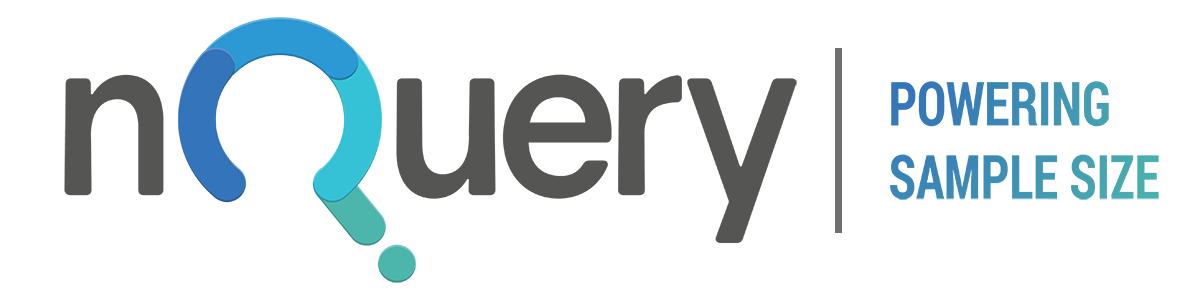 Module 2
Introducing nQuery Advanced
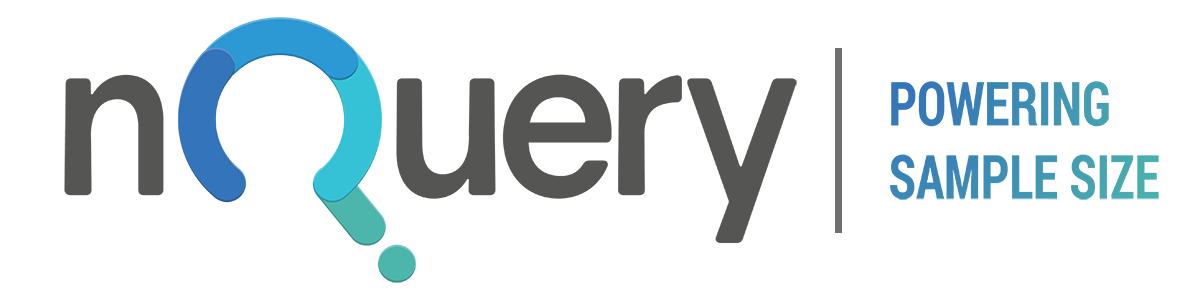 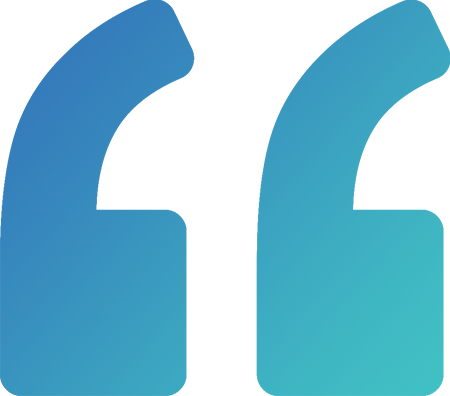 In 2017, 90% of organizations with clinical trials approvedby the FDA used nQuery for sample size and power calculation
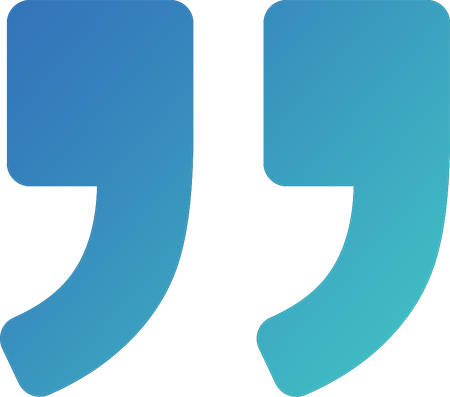 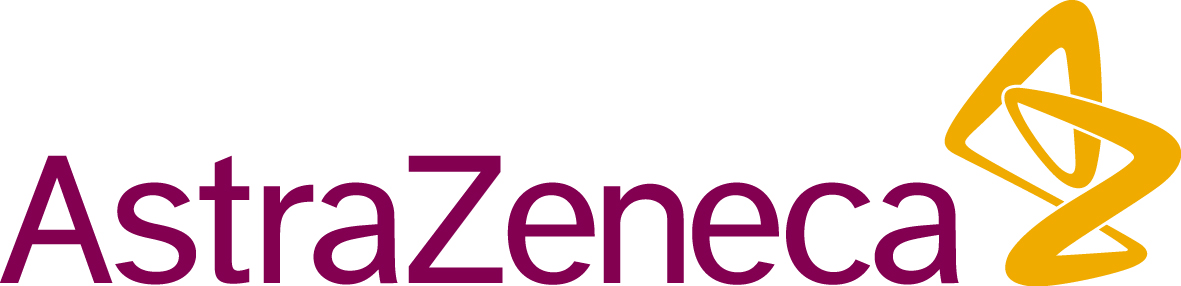 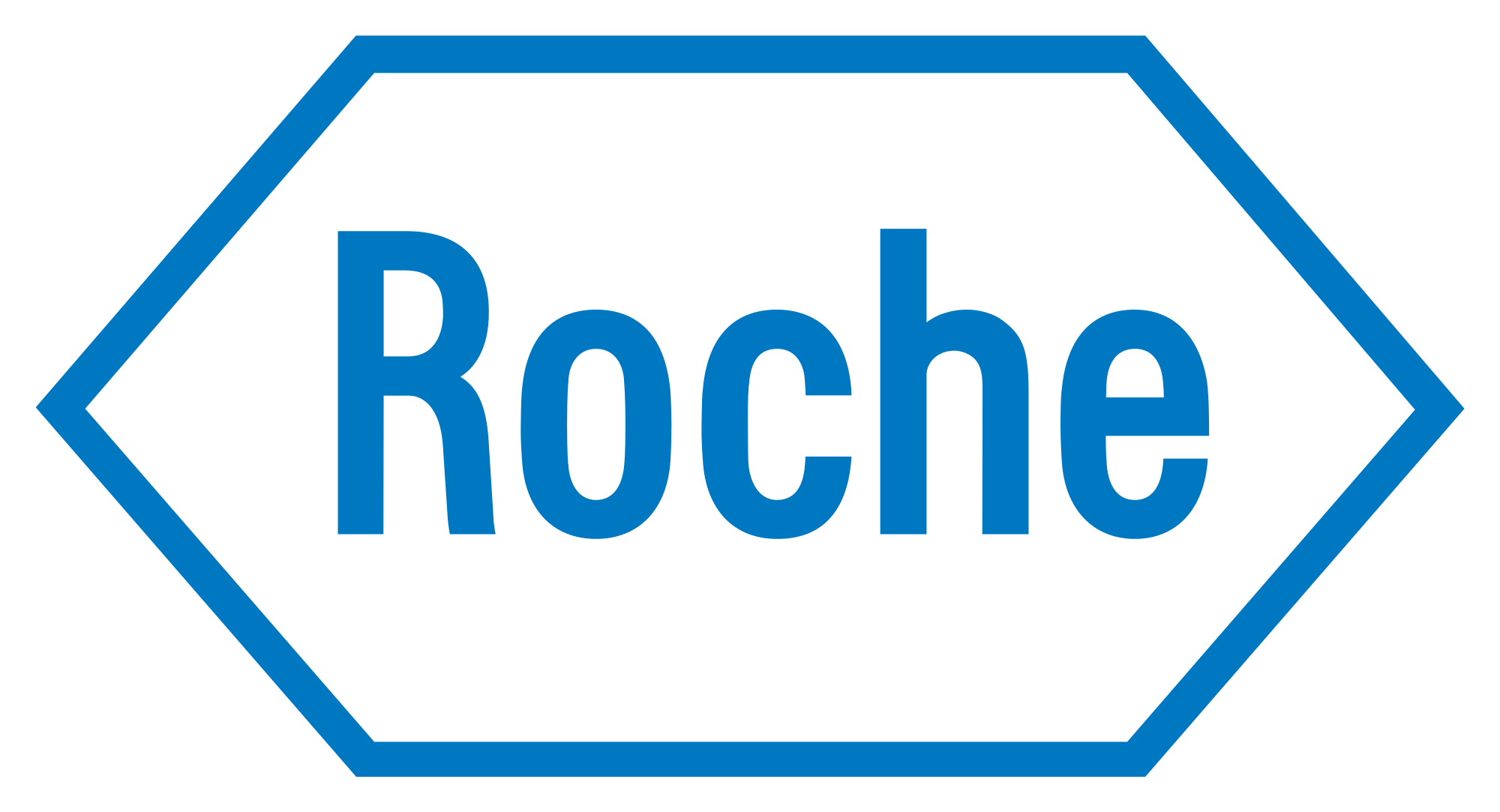 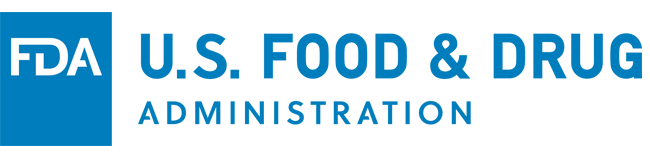 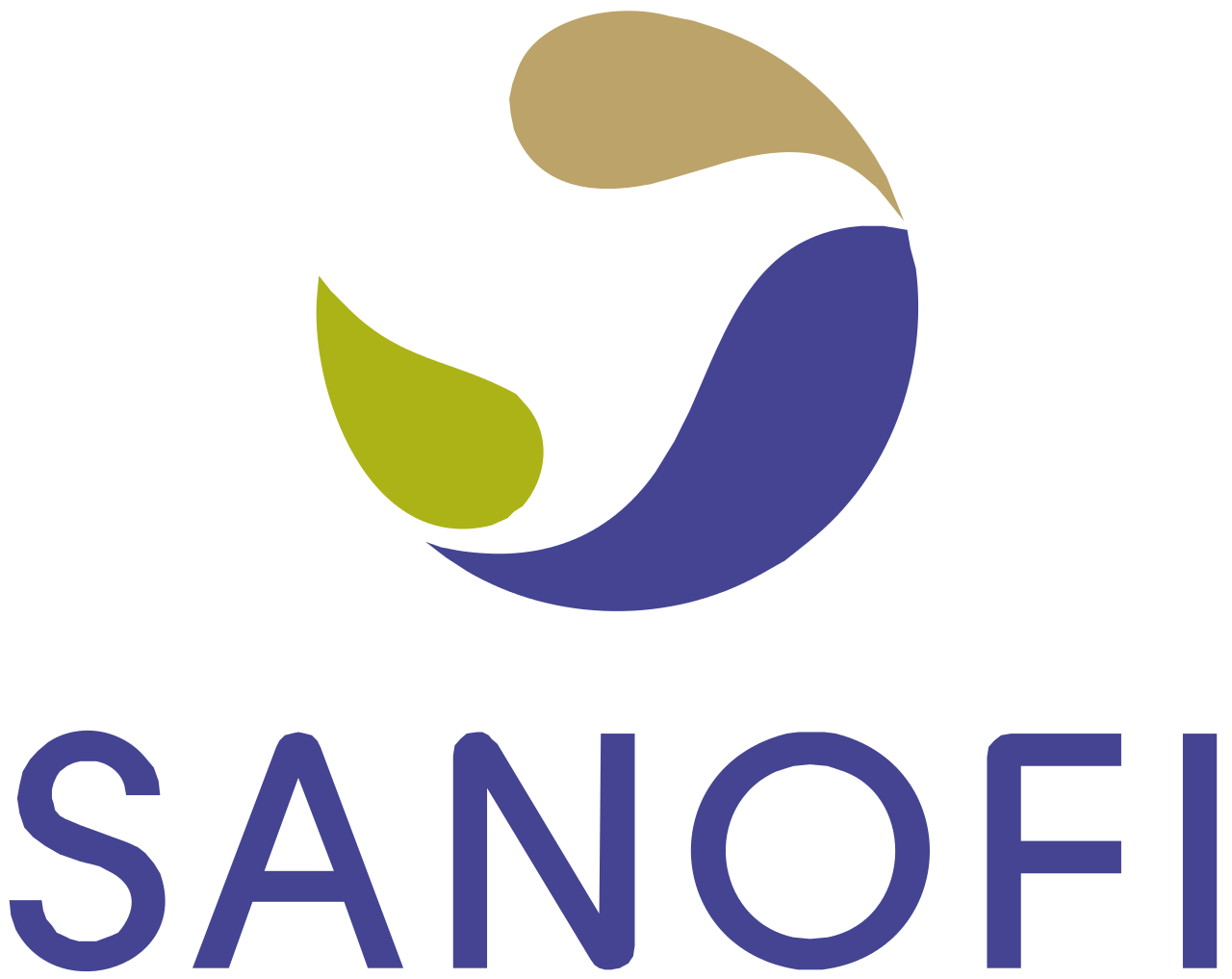 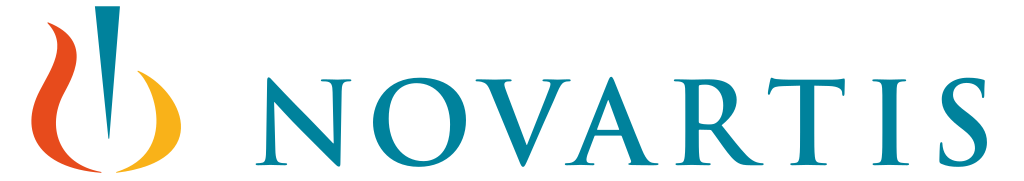 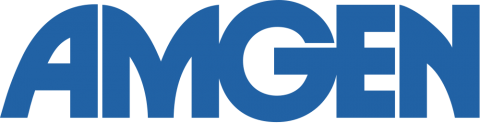 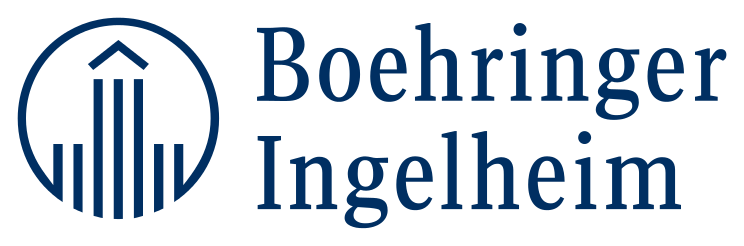 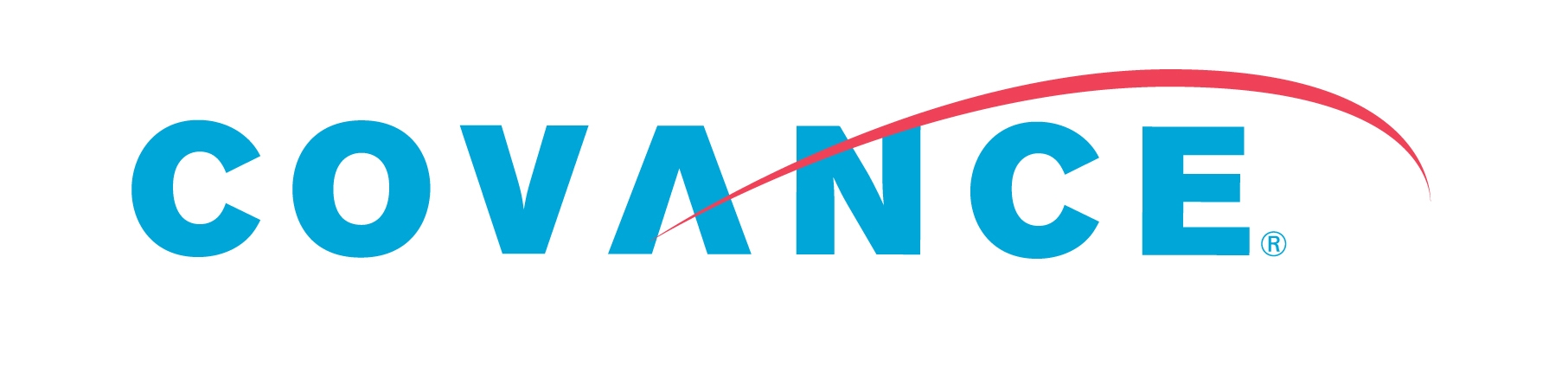 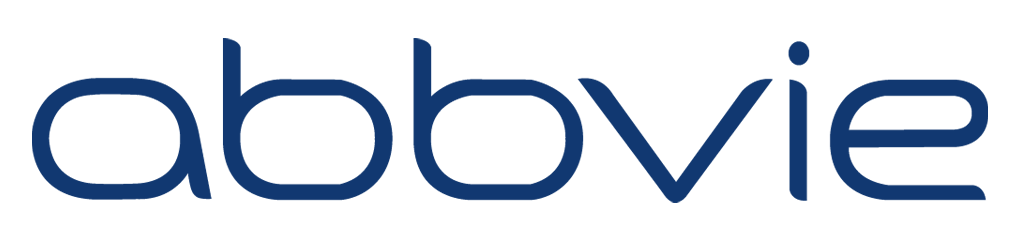 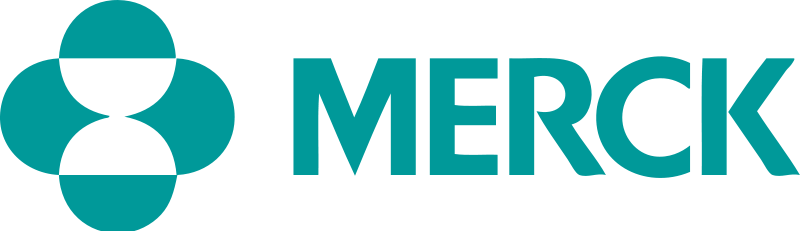 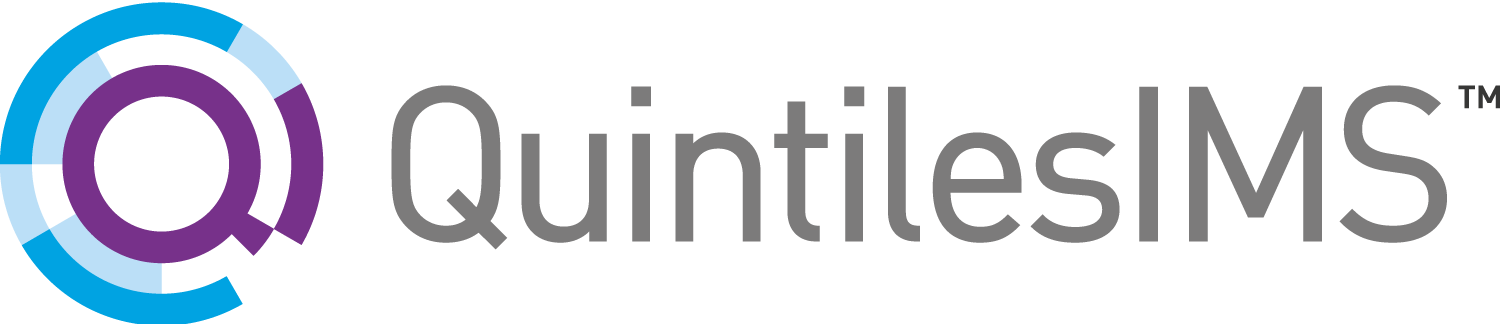 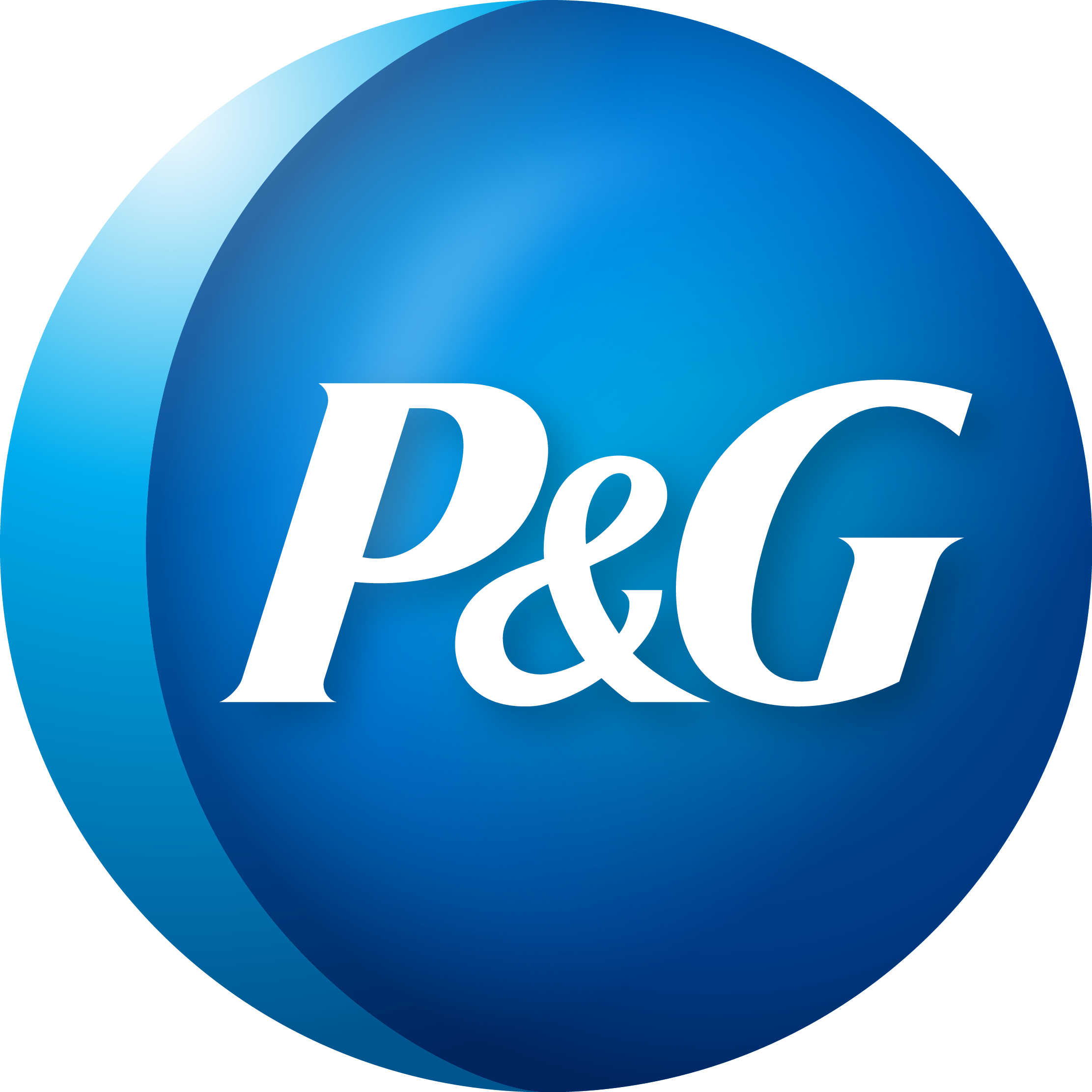 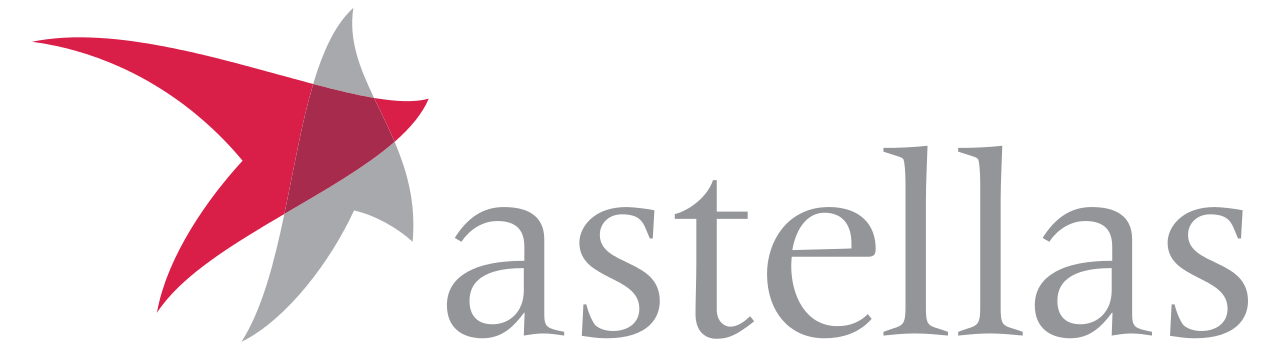 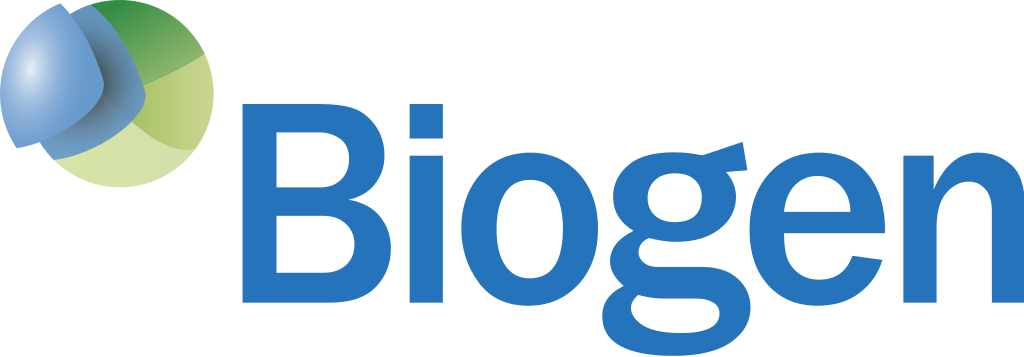 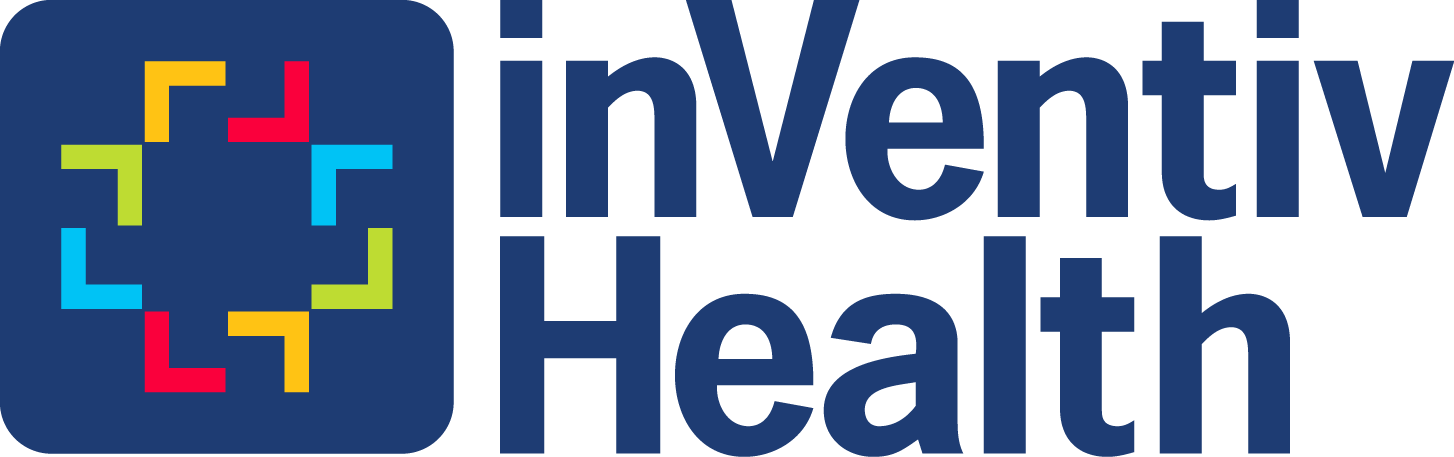 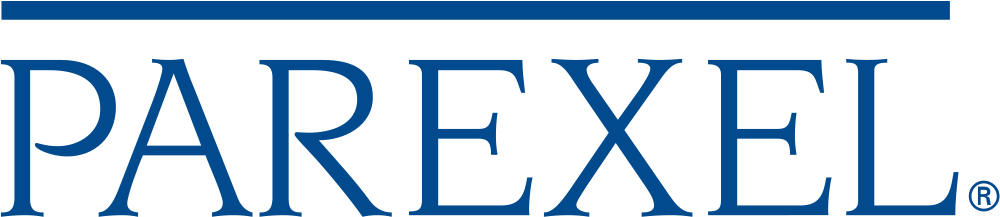 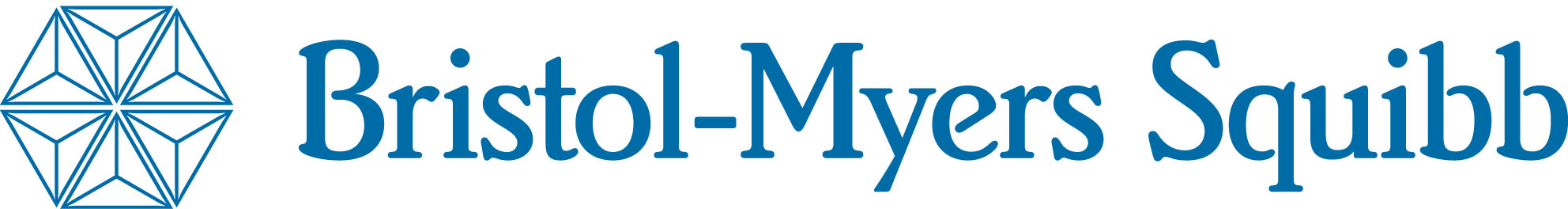 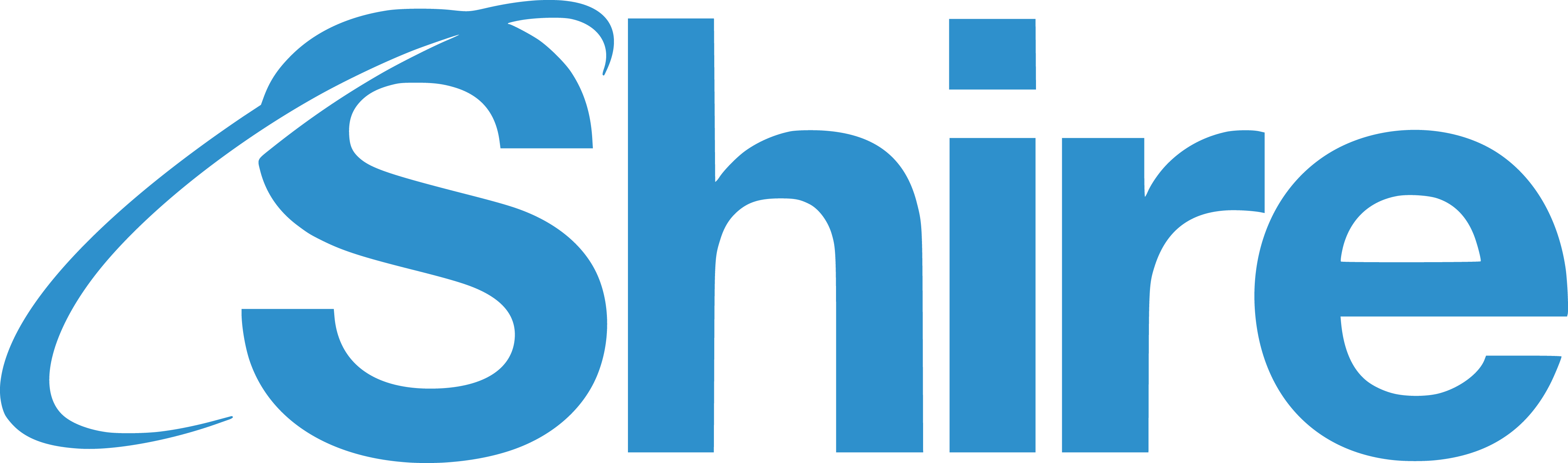 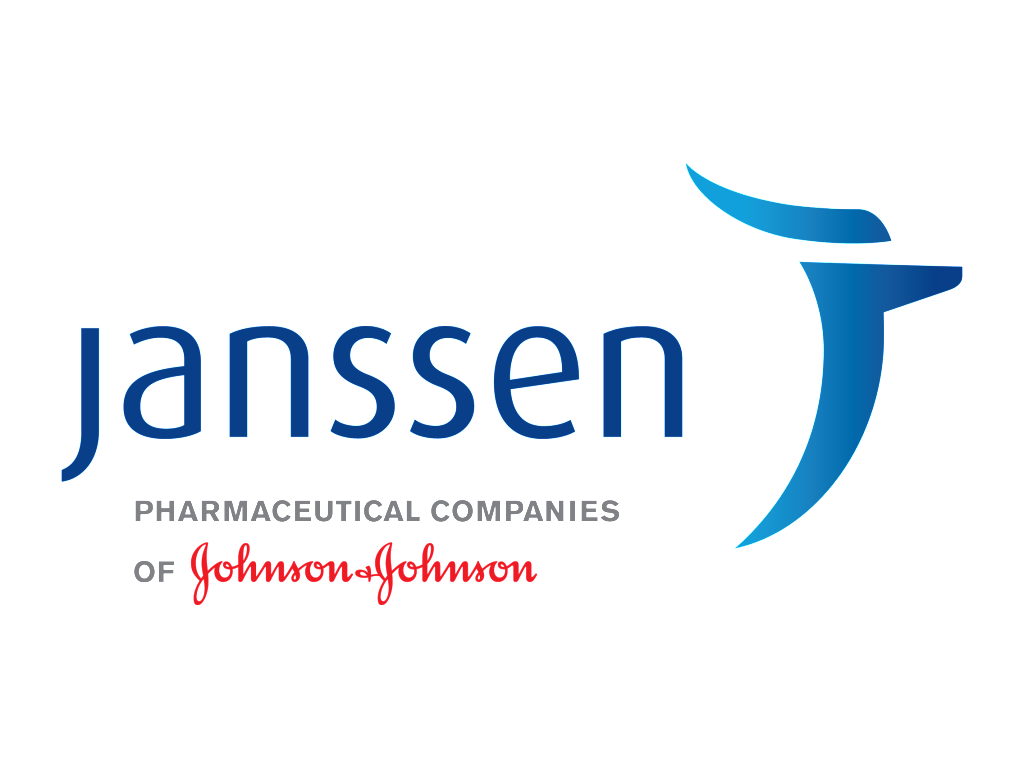 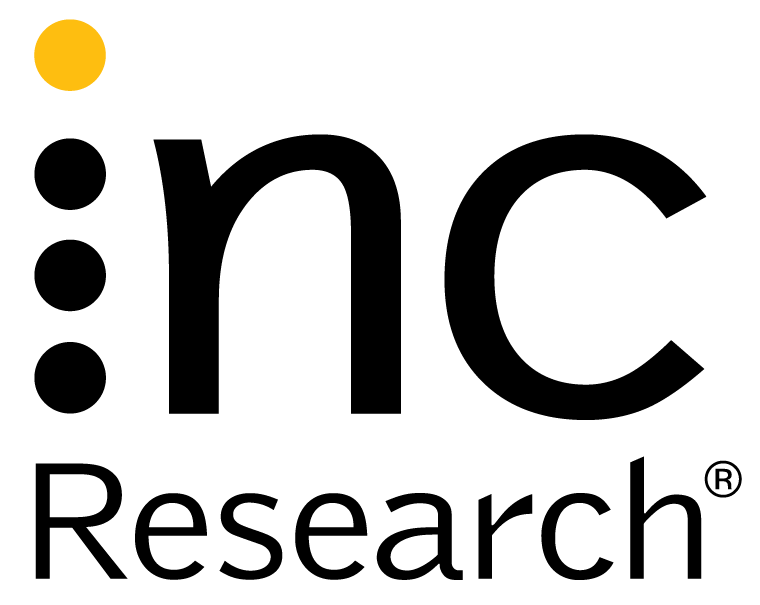 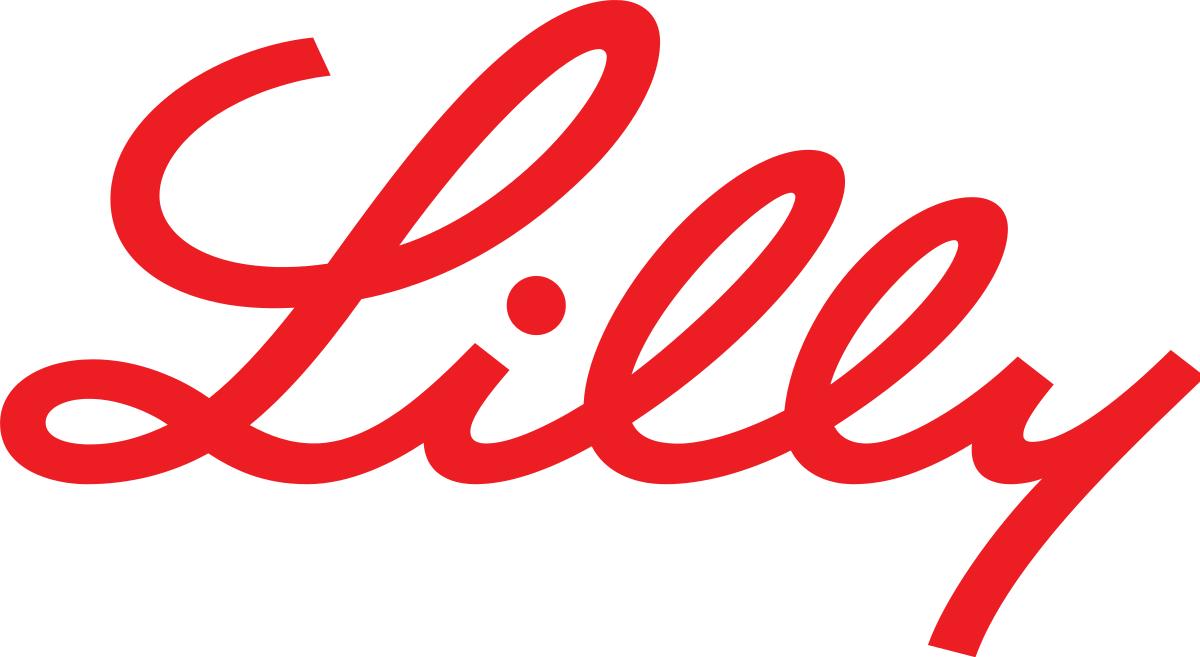 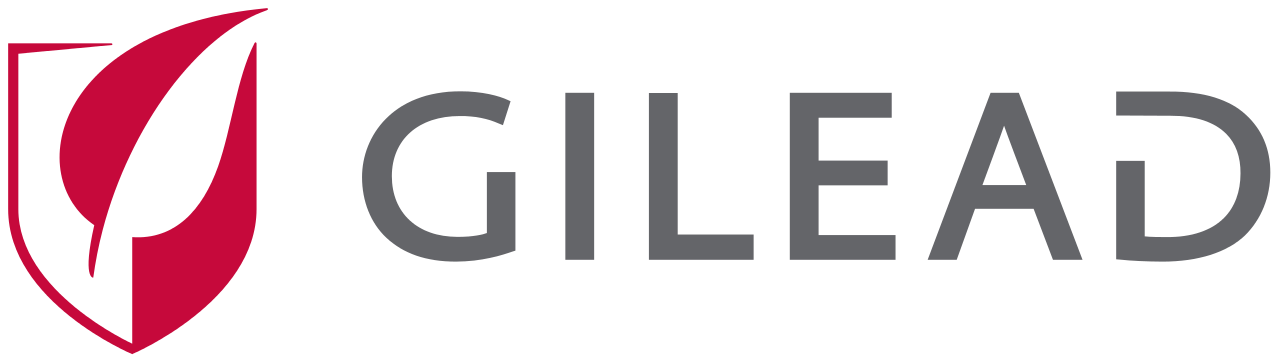 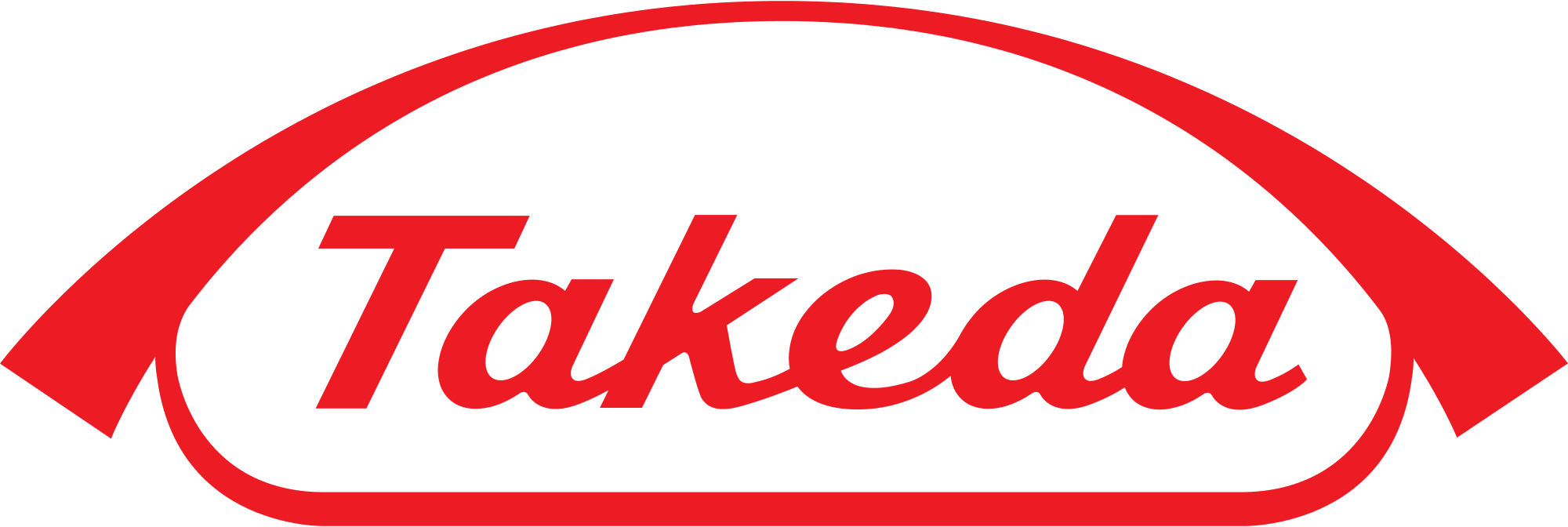 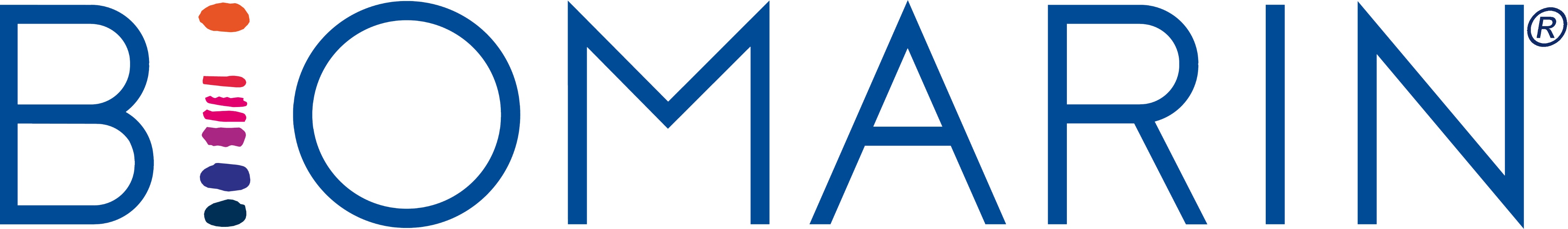 nQuery Demonstration
Demonstrate how to use nQuery for sample size calculations
Will highlight core workflow and usage
Highlight additional features to help explore and create results
Provide some tips/hints/help for experienced users
Happy to show off individual tables if requested
Features Highlighted
nQuery Layout
Table Selection Process
Core nQuery Workflow
nQuery Help 
Output Statement
Plot Sample Size vs Power
Plot User-Selected Rows
Specify Multiple Factors
Side-tables
Other Assistants
Other Plots
nQuery Advanced Example
Example 1
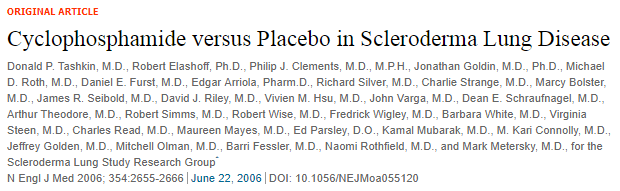 “We estimated that we would need to enrol 163 patients, given an expected mean (±SD) annual decline in the FVC of 9±16 percent of the predicted value and a dropout rate of 15 percent, to achieve a two-sided alpha level of 0.05 and a statistical power of 90 percent.”
Source: nejm.com
References
Introducing nQuery Advanced
Tashkin, D. P., Elashoff, R., Clements, P. J., Goldin, J., Roth, M. D., Furst, D. E., ... & Seibold, J. R. (2006). Cyclophosphamide versus placebo in scleroderma lung disease. New England Journal of Medicine, 354(25), 2655-2666.